JMS 2022
Abdelnasser Saîdi
Division de la méthodologie et l’intégration statistique DMIS / SIMD
Statistique Canada
REVUE DU COUPLAGE D’ENREGISTREMENTSÀ STATISTIQUE CANADAAvertissement: Le contenu représente le point de vue de ses auteurs et pas nécessairement celui de Statistique Canada
Aperçu :
Méthodes de couplage d’enregistrements
Impact of Record Linkage Errors
Environnement de couplage des données sociales
Centre de ressources en couplage d’enregistrements
Couplage à Statistique Canada – Liens utiles
G-Link / G-coup
Futur: Plan d’évolution de G-coup
2
1. RL Methods
Using a unique key, e.g., the Social Insurance Number (SIN)
Using nonunique keys: e.g., birthdate, names 
Probabilistic method: Fellegi and Sunter (1969), Herzog et al. (2007)
Deterministic hierarchical, methods see Christen (2012, chap. 6), (MIXMATCH user guide), (RELAIS user guide)
Other (Fuzzy): e.g., clustering, machine learning, see Christen (2012, chap. 6)
3
1.1.a  Probabilistic Record Linkage
Fellegi-Sunter 1969 Procedure (simplified)
For each pair of records belonging to subset (Blocking) of the NA *NB   possible pairs, compute the following probabilities based on the degree of agreement between the K fields
pγ |M : degree of agreement given that it belongs to the matched set
pγ|U  : degree of agreement given that it belongs to the unmatched set
R = (pγ|M  / pγ|U ) is the agreement ratio
Establish  two thresholds T1 and T2 , where T1 ≤ T2 
If R ≥ T2, declare pair as linked
If R < T1, declare pair as non- linked
If T1 ≤ R < T2 , send for clerical review (undecided)
4
1.1.b Probabilistic Record Linkage
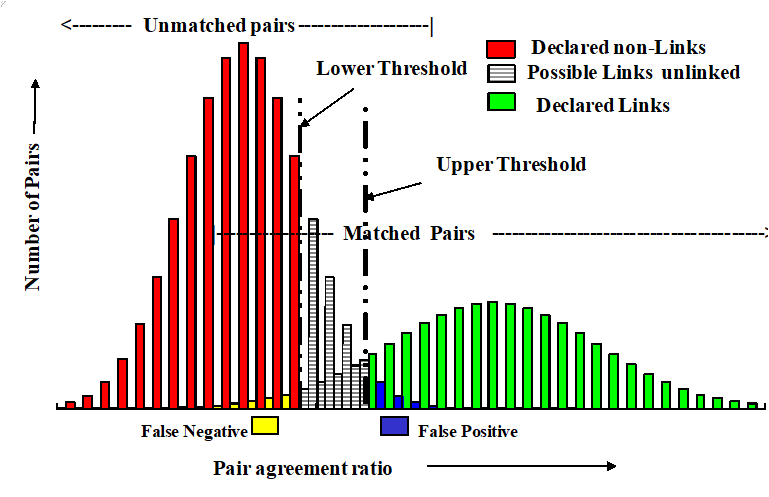 5
1.2. RL Errors
The confusion matrix: Are you confused?
A 2x2 table summarizing the errors
6
1.3  Comment peut-on mesurer l’erreur?
Résolution manuelle (par 3 réviseurs) d’un échantillon
Calculer les poids et éliminer les paires avec  un poids très bas
 
Échantillonner parmi les paires restantes (possibles, définitives et rejetées) et vérifier la classification manuellement à l’aide  d’information provenant de sources externes si possible. Traiter la résolution manuelle comme  référence

Choisir un échantillon proche des seuils ?

Comparer au statut donné par G-coup

Estimer les taux de faux positifs et de faux négatifs 

Coûteux et difficile à réaliser
7
2. Impact of RL Errors
“Neter and al. (1965) showed even small errors may greatly affect the results of the estimation procedures that do not tackle the errors in linkage” (Di. Consiglio and al. 2015)
Linkage errors will generally lead to biased estimates , increased variability and can cause problems in analysing the relationships between variables across the linked files.
The question of how to incorporate linkage errors in analysis is an open area of research.
8
2.1 Incorrect links & unlinked records
9
3. Environnement de couplage des données sociales ECDS:www.statcan.gc.ca/ECDS
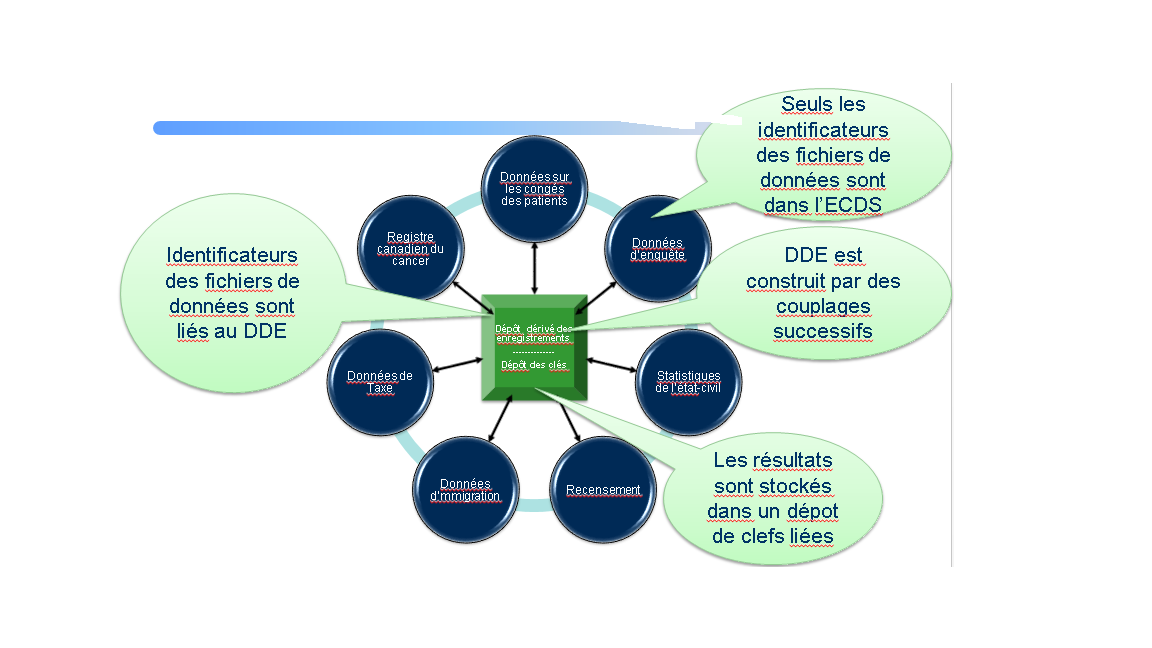 10
3. Environnement de couplage des données sociales ECDS:
Fichiers appariés:
Fichiers de Taxe (T1PMF) et  PFCE (CCTB)
Base de données sur les immigrants
Base de données sur la mortalité canadienne
Base de données sur les naissances
Variables d’appariement:
Diverses variables de nom, Géographie (province et code postal, Sexe, Date de naissance
Numéro d’assurance sociale, Numéro d’assurance maladie
11
3. Environnement de couplage des données sociales ECDS:
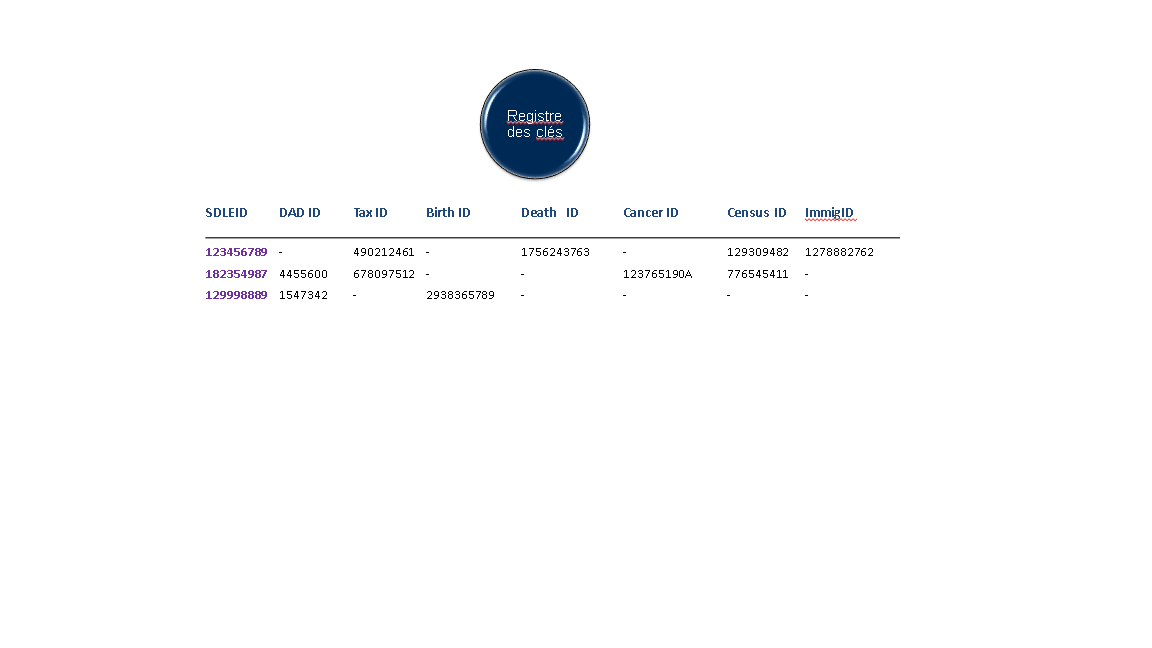 12
4. Centre de ressources en couplage d’enregistrements (CRCE)
Offrir des conseils à tous les utilisateurs faisant du couplage d’enregistrements à Statistique Canada.

Supporter le développement du système généralisé G-Coup et ses utilisateurs à Statistique Canada et ailleurs.

Évaluer et développer des méthodes de couplage et les intégrer dans G-Coup.

Évaluer des progiciels de couplage d’enregistrements afin d’incorporer des méthodes qui ne sont pas disponibles dans G-Coup.

Diffuser l’information concernant les méthodes de couplage d’enregistrements, les logiciels et les applications aux personnes au sein et à l’extérieur de Statistique Canada.
13
4.1  CRCE – Coûts
Clients à l’extérieur de Statistique Canada:
 G-Coup est distribué gratuitement
 L’achat d’au moins 5 jours de support par année est recommandé (surtout pour installation)
14
5. Couplage d’enregistrements à Statistique Canada (liens utiles)
Liste des projets de couplage approuvés à Statistique Canada  tenus à jour sous:
http://www.statcan.gc.ca/fra/enregistrement/somm

Encadrement légal et vie privée
Approbation par le statisticien en chef 
Omnibus
15
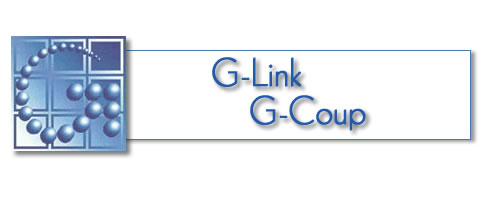 Système généralisé pour l’appariement probabiliste

 Version 3.5 est disponible depuis 2020

 Utilise SAS, compatible avec la grille de calcul SAS

 Plusieurs règles programmées à l’avance, et a la fonctionnalité de créer des règles d’utilisateurs pour faire la comparaison des champs.
16
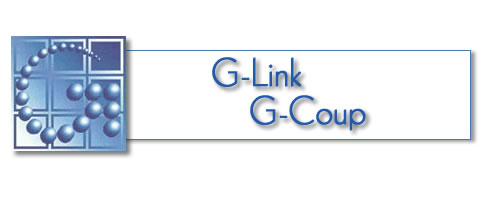 6.2   Étapes d’un projet
Identifier les fichiers à apparier
Déterminer les variables de couplage et de blocking
Pré-traitement des fichiers
Choisir la stratégie de couplage

Lier les fichiers 
Réviser / Résoudre les conflits

Rapport / Evaluation
Avant G-coup
G-coup
Après G-coup
17
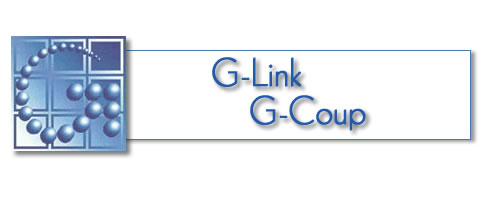 6.3   Méthodologie de G-coup
Créer les paires potentielles (ensemble lié) par blocking (direct matching )
Créer les paires aléatoires (ensemble non lié)
Définir et appliquer les règles avec niveaux de concordances 
Calculer les poids de couplage 
Statuts sont assignés aux paires à l’aide des poids de couplage et des seuils  (Lien,  Lien Possible, et Non-Lien) et/ou  avec le gestionnaire des profils
Appliquer les poids de fréquence
Réinitialiser le statut des paires
Créer les groupes
Résoudre les conflits (mise en correspondence)


 	N.B.:  Raffiner la procédure est possible par exemple en utilisant les paires de l’étape 5 pour ré-estimer les poids de couplage des règles de l’étape 3.
18
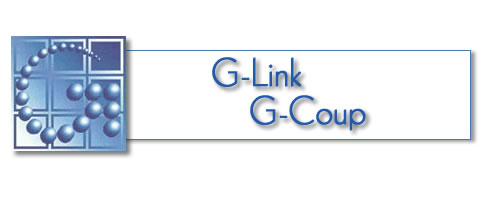 6.4   Blocking and  Pre-linkage Deterministic program
Before probabilistic linkage (F-S), both data sets are passed through a deterministic pre-linkage program integrated in G-Link.
Each record on each file are assigned a pseudokey composed of sex, birth date,  three characters of the first surname and four characters of the first given name. 
If one or more of these fields are missing (or incomplete in case of birth date), then no pseudokey are assigned.
Pseudokeys which are not unique in both files were ignored  and blanked.
A one to one merge of records with unique pseudokeys are performed. The new columns are included in the files sent for probabilistic linkage.
19
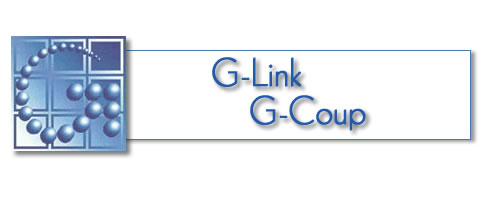 6.4.1    Blocking to select initial pairs
Included all pairs found in the pre-deterministic linkage.
Excluded pairs conflicting with them (having a unique pseudokey different in File A and File B).
Included any pair matching on two out of three key fields (NYSIIS transformation of first surname, first given name and  birth date) where pseudokeys are  missing.

Algorithm:
(a.pseudokey = b.pseudokey) or (a.pseudokey is null and b.pseudokey is null
and (a.ny_sname1= b.ny_sname1 and a.gname1=b.gname1) or (a.dob= b.dob and a.ny_sname1=b. ny_sname1) or (a.dob= b.dob and a.gname1=b. gname1) )
20
Futur: Plan d’évolution de G-coup (horizon de 3 ans)
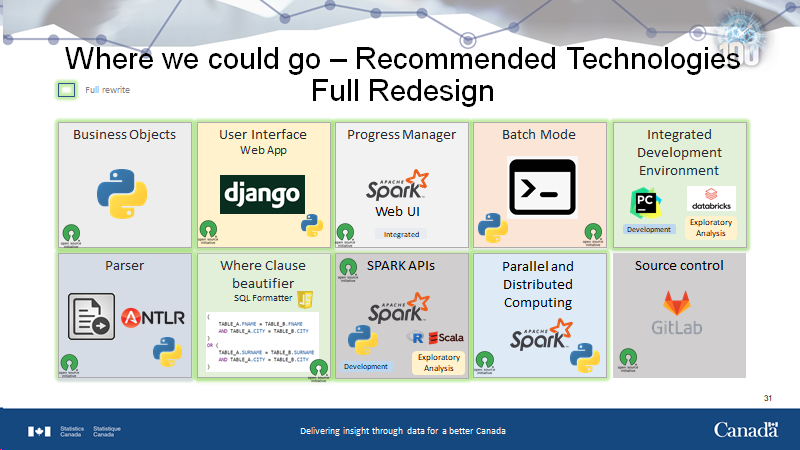 21
Les trois B:  Buy, Build, Borrow
Interne (Statcan):
     RME  (Record Matching Engine)(Java)
Mixmatch (C, SAS)
Ad-hoc solutions (ex. SAS macros pour le RE)
Externe :
RELAIS : IStat (Java – R, technique LSH)
Febrl (ABS) (Python)
RL tooklit (Open source) (Python)
Splink (MOJ –ONS) (Python)
Record Linkage – R package
22
9.  References
Chipperfield, J.O, Bishop, G. R., and Campbell, P. (2011). Maximum Likelihood estimation for contingency tables and logistic regression with incorrectly linked data, Survey Methodology, Vol. 37, No. 1, pp 13-24

Judson DH, Parker JD, Larsen,MD. (2013) Adjusting sample weights for linkage-eligibility using SUDAAN. National center for Health statistics, Hyattsville Maryland. May 2013. http://www.cdc.gov/nchs/data/datalinkage/adjusting_sample_weights_for_linkage_eligibility_using_sudan.pdf

Neter, J., Maynes, E. S., and Ramanathan, R. (1965), The effect of Mismatching on the Measurement of Response Errors, Journal of the American  statistical Association, 60, 1005-1027

Winkler, W. E., Cleaning and Using Administrative Lists: Enhanced Practices and Computational Algorithms for Record Linkage and Modeling/Editing/Imputation (2017). Submitted to Publication
23
MERCI DE VOTRE INTÉRÊT !
THANK YOU!
Pour plus d’information,
 Abdelnasser.saidi@statcan.gc.ca
SVP visiter  www.statcan.gc.ca#StatCan100
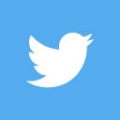 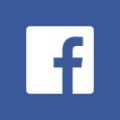 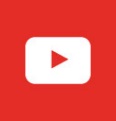 24